Operator/Physicist Interaction Breakout
Operator
Physicist
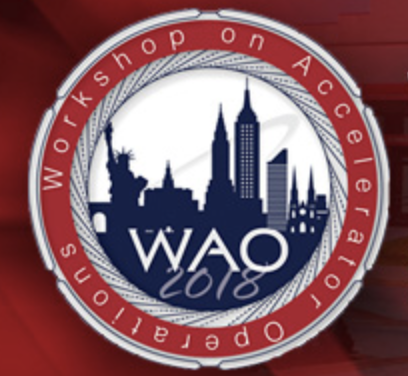 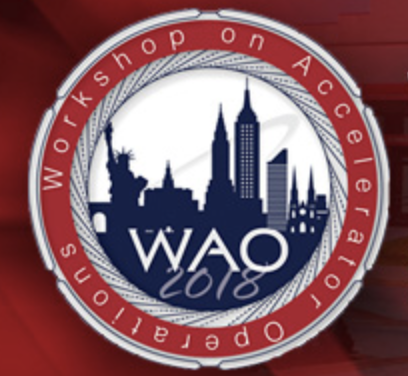 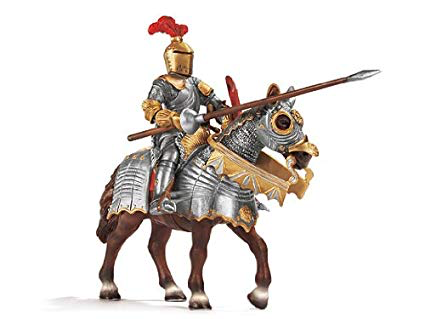 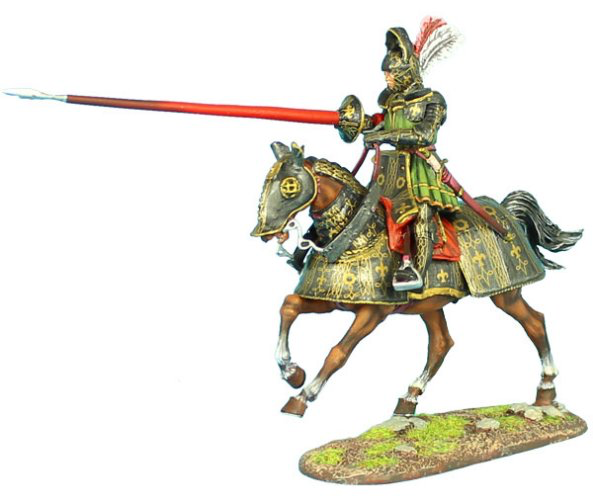 Thursday October 4th, 2018
Wang Center
Stony Brook University
Virtual/simulated machines can possibly help interaction
Useful for training, explaining physics, testing physicist software
Having physicists frequently hanging out in the control room 
Fosters a better working relationship, expertise more accessible
This is numbers game though- works for CERN but not for small lightsource
Accelerator Specialist is much more approachable than physicist
Critical tool for bridging the gap between physicists and operators
Good for physicists to communicate, but logbooks are clunky
Wikis, even emails seem like better options
Written MD plans are important and should be insisted upon
Personal explanation to crew beforehand is ideal
Important to make sure this information isn’t lost- MD summary, operator documentation etc.
Presentation/training during shutdowns is very helpful
As long as presentation isn’t too abstract- make it accessible
Ease of knowledge transfer depends on operator, physicist and lab
Some facilities have degreed operators, some don’t
Highly automated/stable machines make it difficult to learn
Staffing levels determine how much bandwidth you have for training from physicists
No one size fits all approach
Language can be a barrier- generally a variety of languages present
Generally not prohibitive, just makes it slightly more difficult
Papers, pictures, presentations, written information helps bridge gap
Sending operators to conferences/accelerator school has huge impact
Morale, knowledge, motivation, general happiness, ability to talk to physicists
Budget and shift coverage makes it more difficult
Generally they only get to go to accelerator school, not many conferences
Operator exchanges can be very beneficial for both labs
Again, at the mercy of often stretched budgets
Joint University Accelerator School highly endorsed by CERN!
Operators moving up the chain to higher level positions beneficial
One lab has an ex operator in high places, just got new operators as a result!
In general though, operators only move so high up the ladder without advanced degrees
Shift differential often makes it harder to hire people out of operations
Commissioning- physicists generally allowed to control/change machine devices
Would having a rule that only physicists can control machine in order to force physicists to work through them and teach them more be feasible?
Insert laughter here
Some labs do well at having operators drive machine studies; operators do most everything and physicists just help them from the backseat
There is a lot of merit to this approach